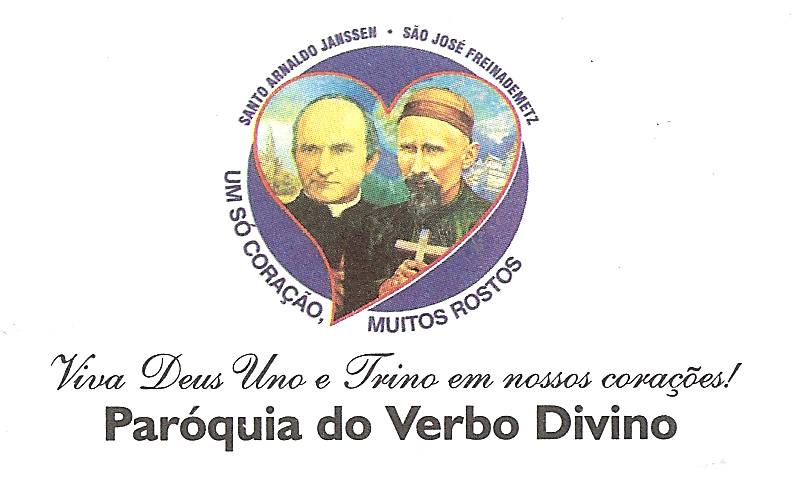 Serviço de Apoio Psicológico
Pastoral Social
Serviço Voluntário
Obra de misericórdia espiritual “suportar com paciência as fraquezas do outro”
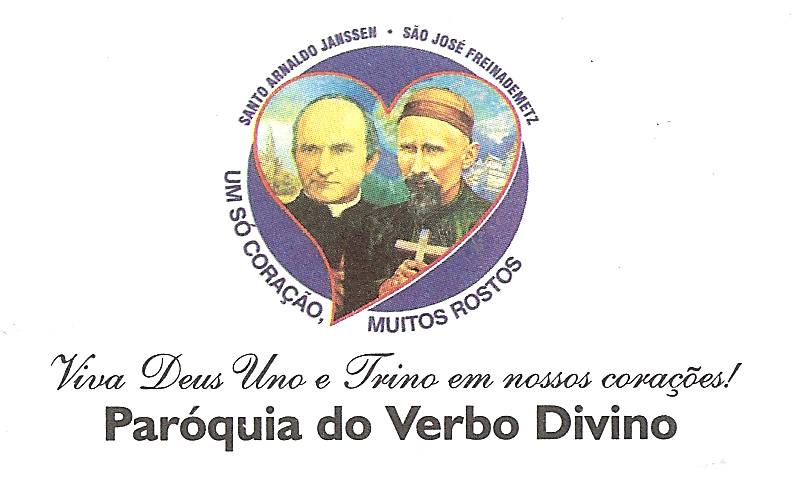 Projeto Psyché – desde 2005
Objetivo: Criar um espaço onde as pessoas poderiam ser ouvidas e aconselhadas em suas angustias e/ou solidão. O atendimento era feito sempre individualmente, dentro da Igreja, por falta de local adequado.
É trabalhoso! Mas muito gratificante quando percebemos o crescimento e o ajustamento, ao final do tratamento, dos que procuram a nossa ajuda.
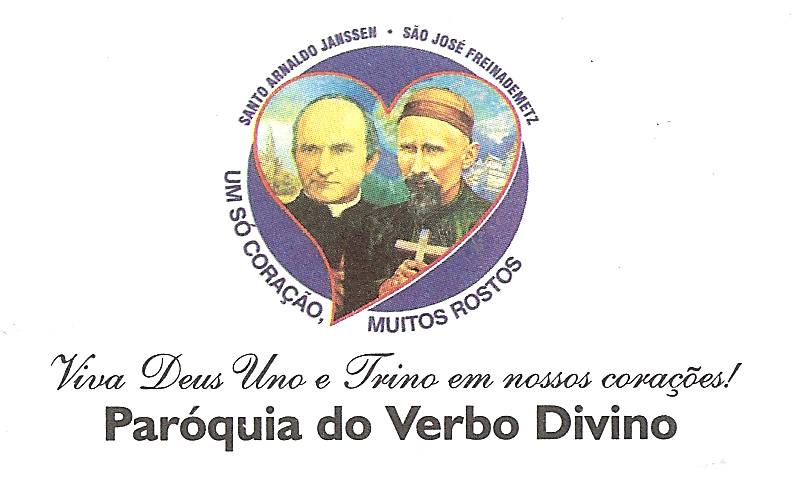 Projeto Psyché
Com o tempo ganhamos um espaço no Centro Pastoral, a equipe cresceu, a quantidade de pessoas que procuram nosso serviço é muito grande, principalmente famílias, crianças e adolescentes encaminhadas por escolas e também por Conselhos Tutelares. Foi preciso estabelecer senhas e agendamento para se ter um controle.
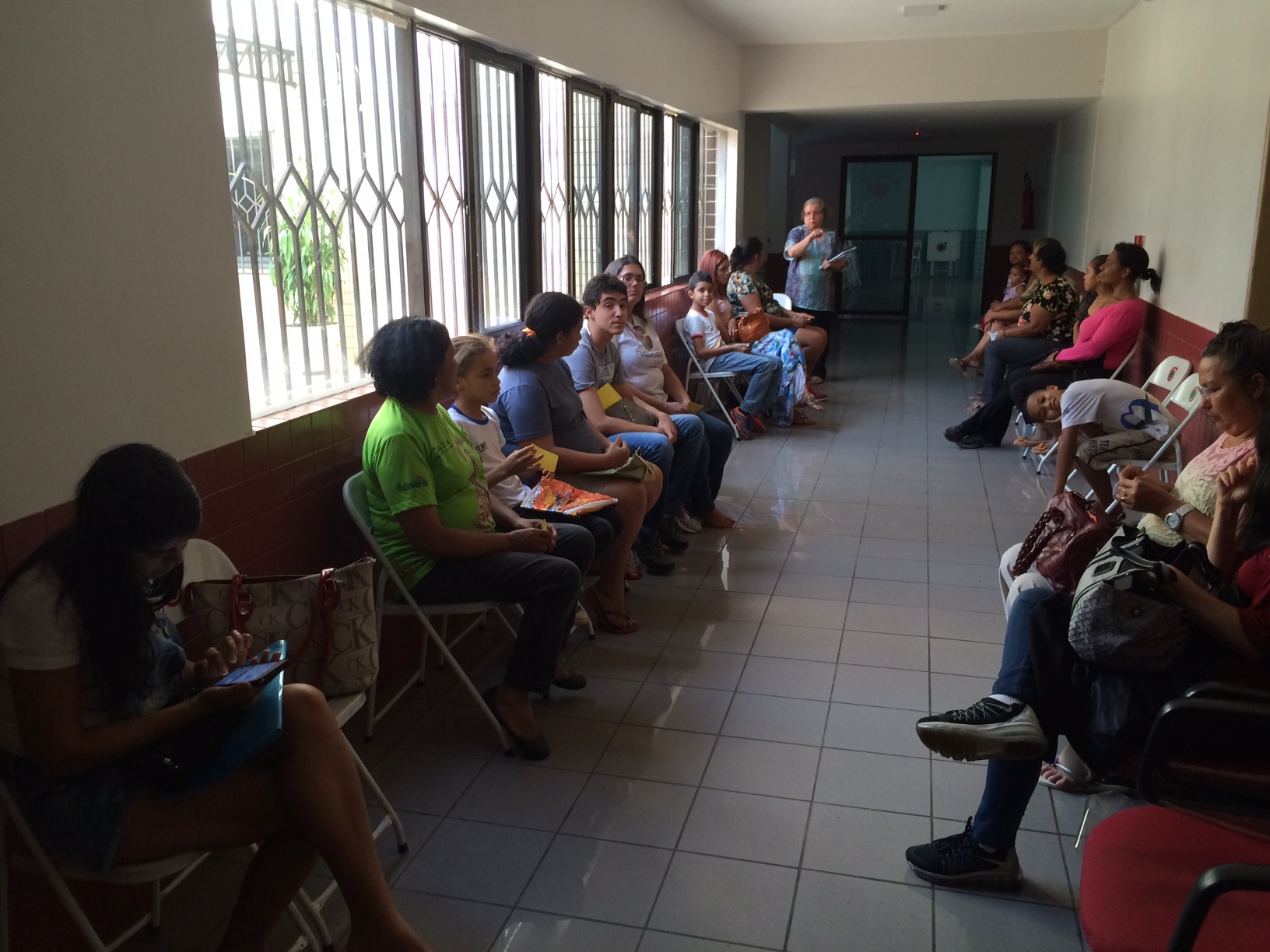 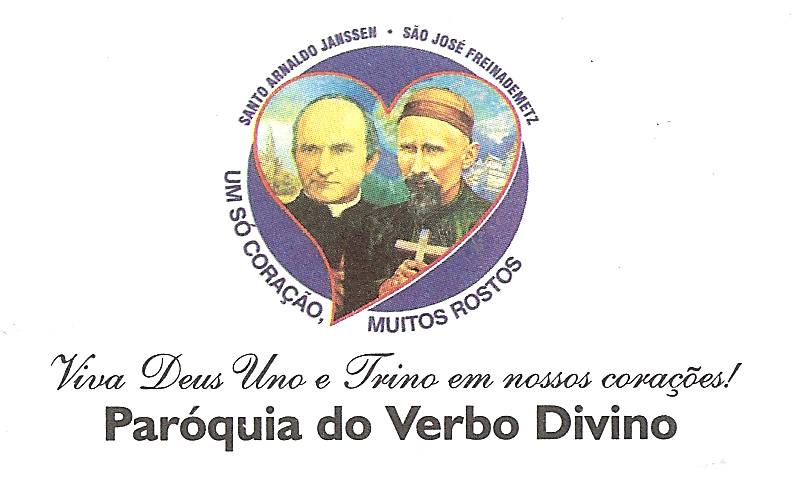 Projeto Psyché
Hoje:  Não só ouvimos, mas também diagnosticamos, tratamos e acompanhamos em psicoterapia e crianças em ludoterapia na medida do possível.
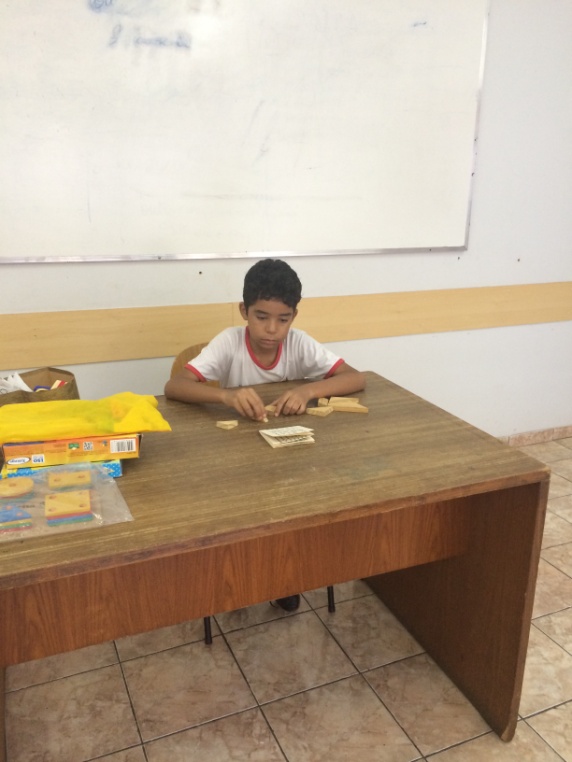 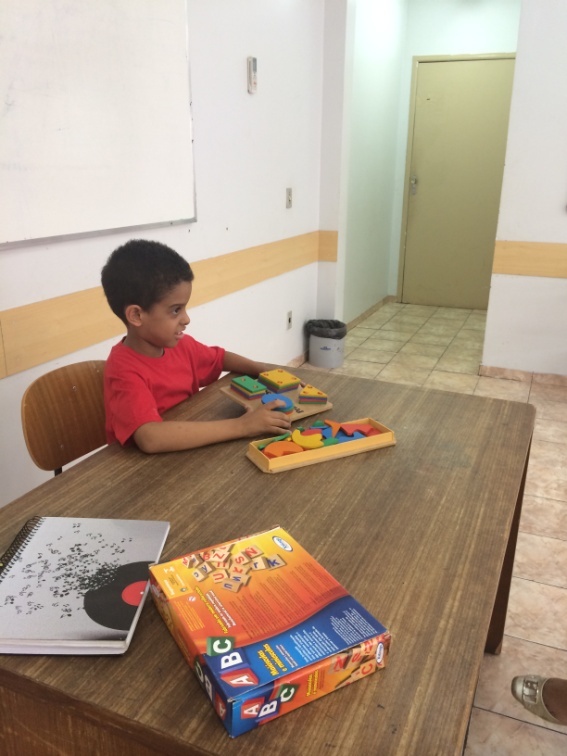 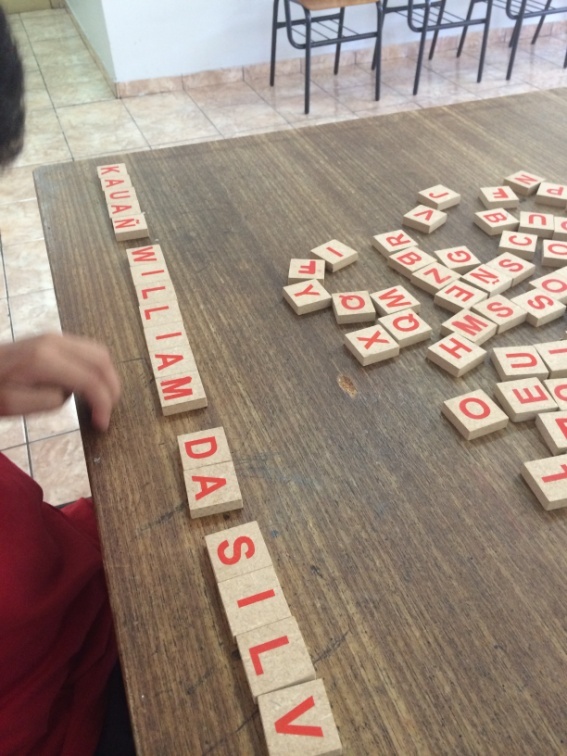 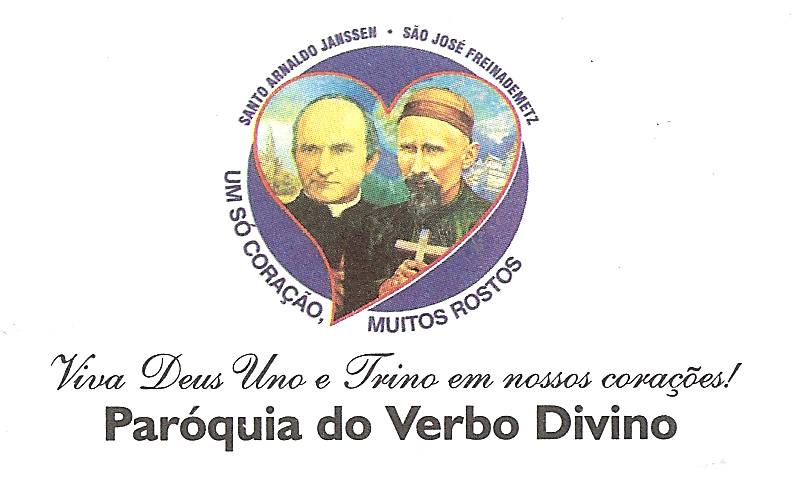 Projeto Psyché
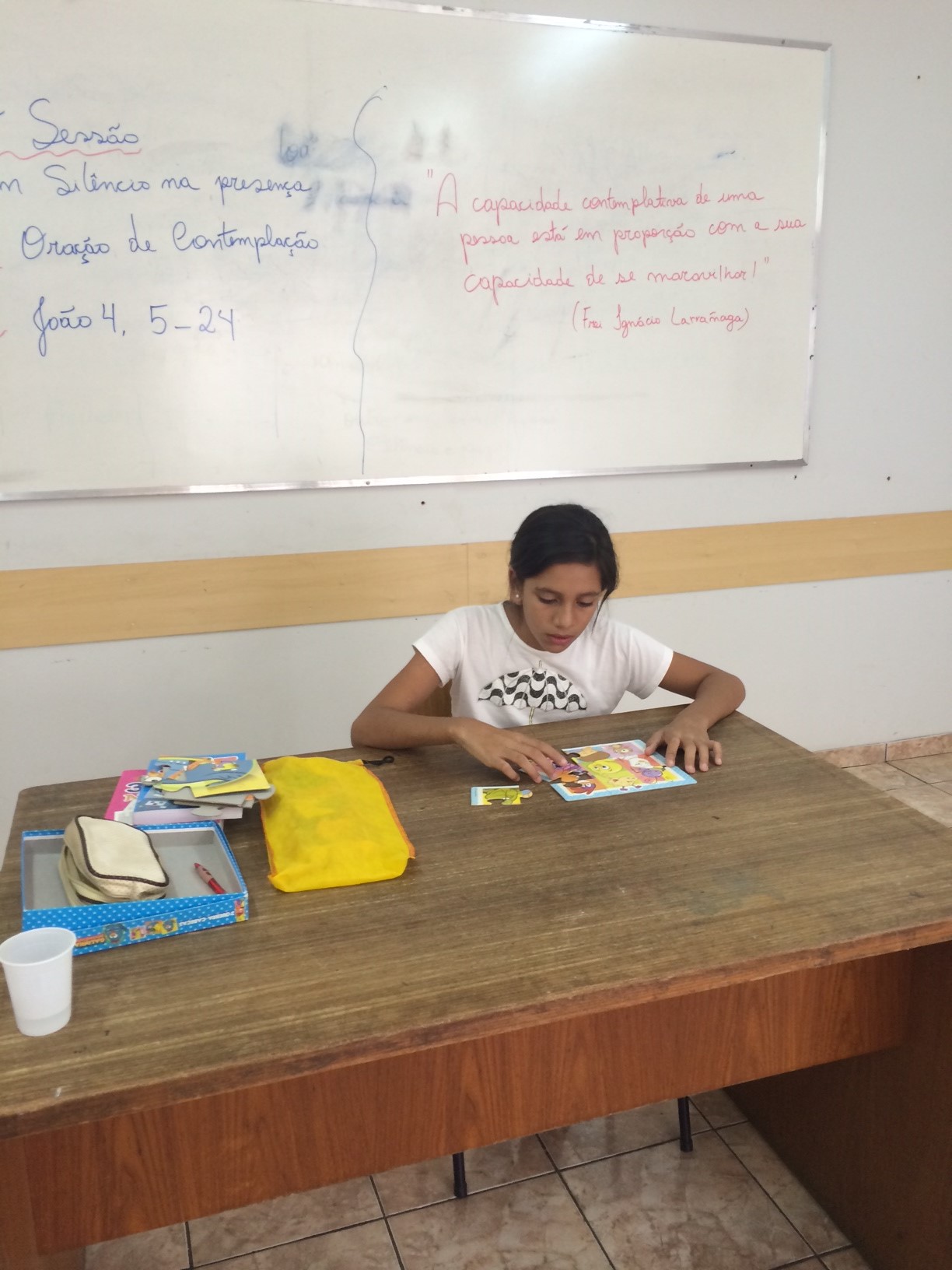 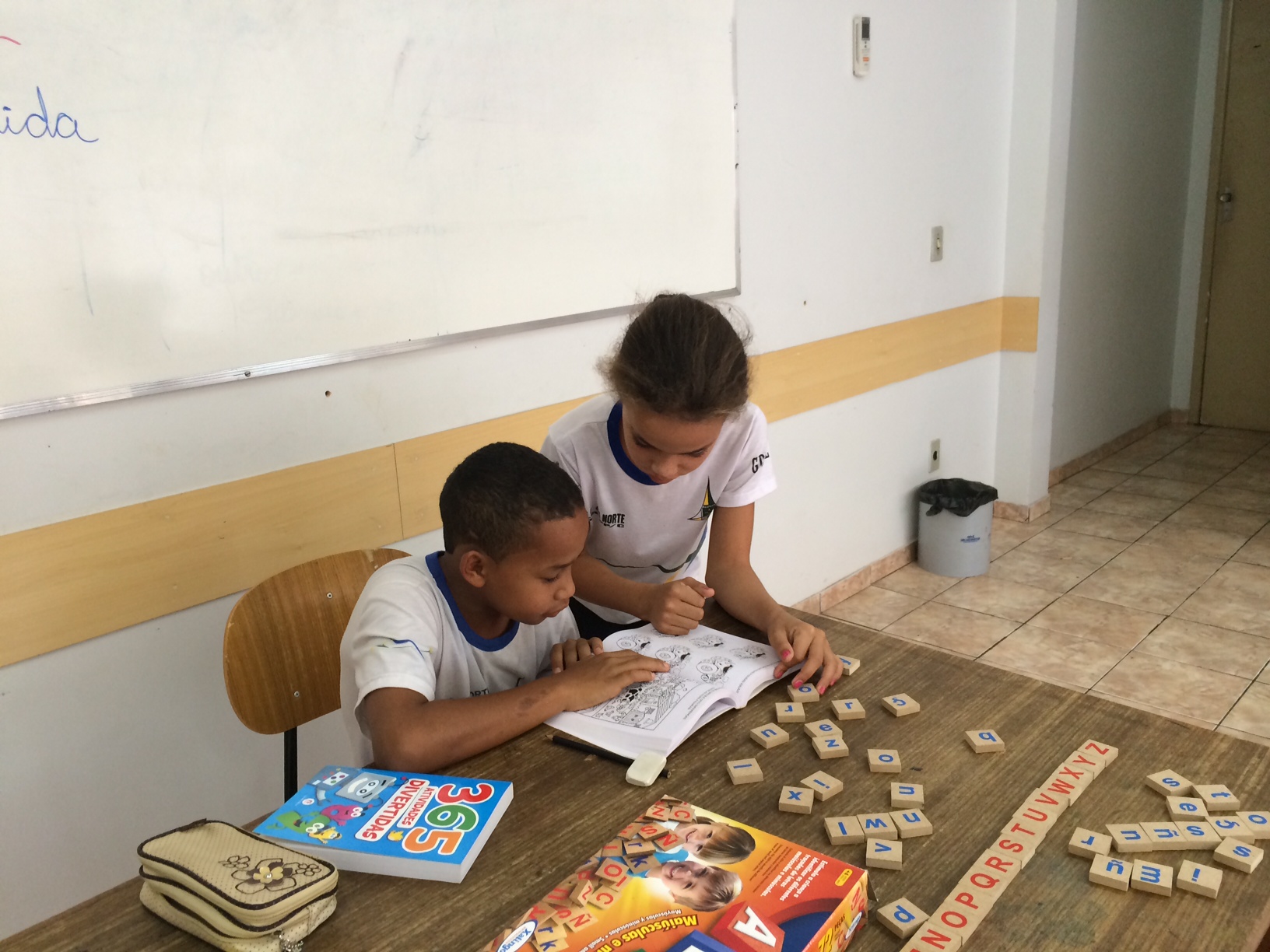 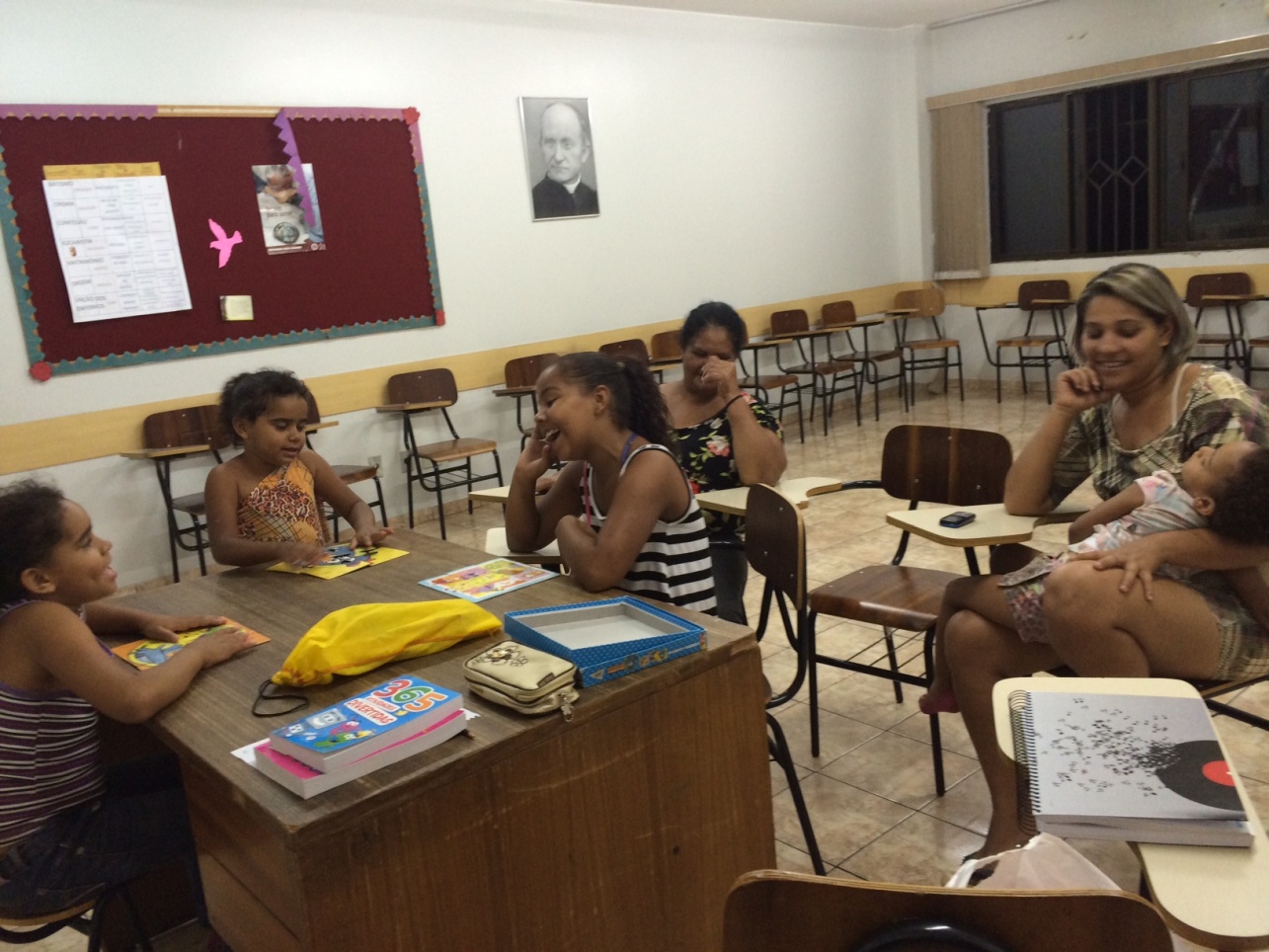 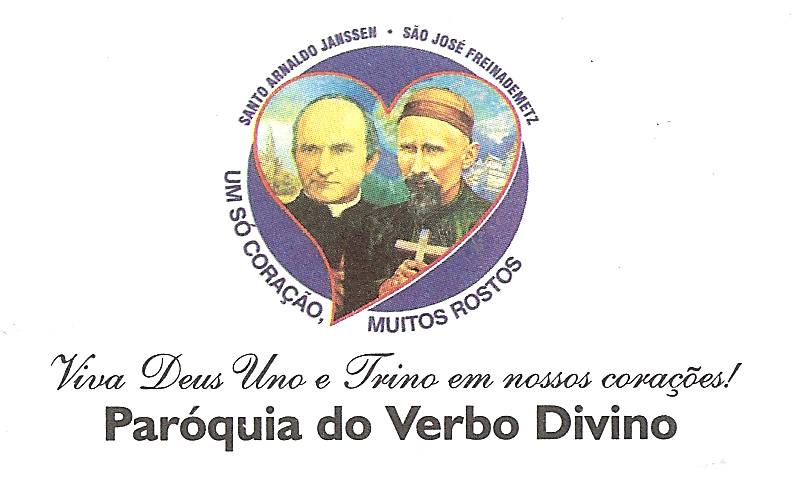 Projeto Psyché
Encaminhamos alguns casos para os órgãos competentes. Em 2017 fizemos 559 atendimentos em Psicoterapia, com pessoas  numa faixa etária de 04 a 82 anos e 14 atendimentos em orientação nutricional.
Na equipe contamos atualmente com 05 psicólogas, 01 psicopedagoga e 01 nutricionista.
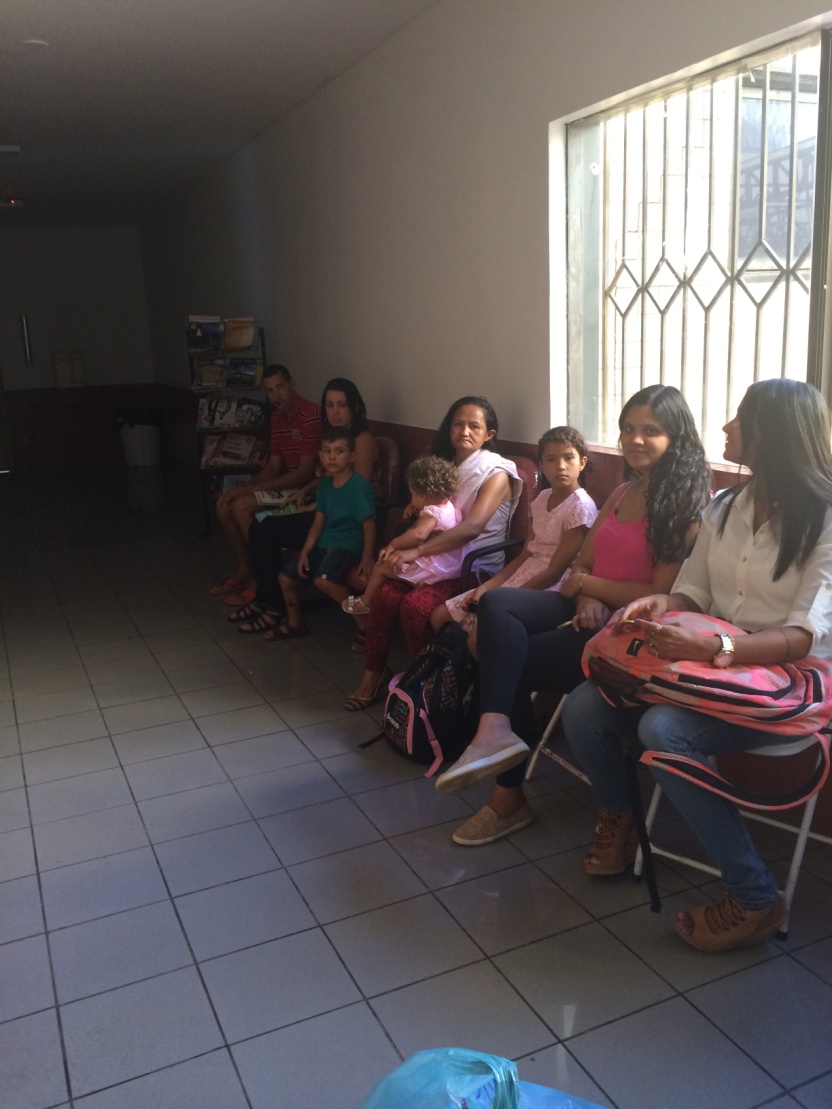 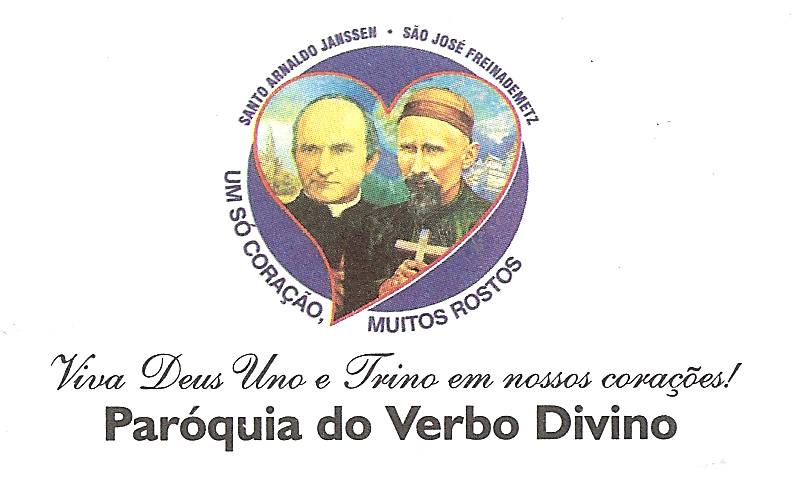 Psicoterapia
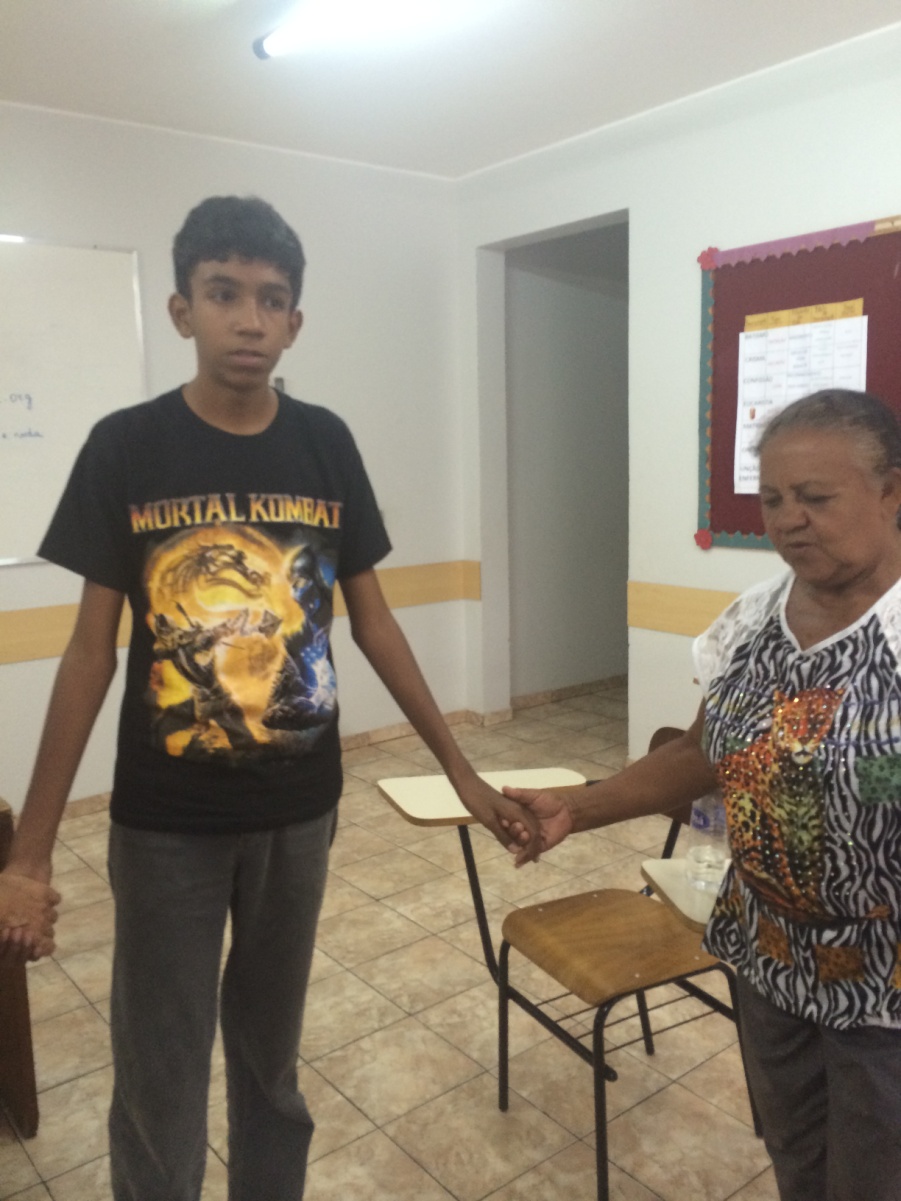 Projeto Psyché
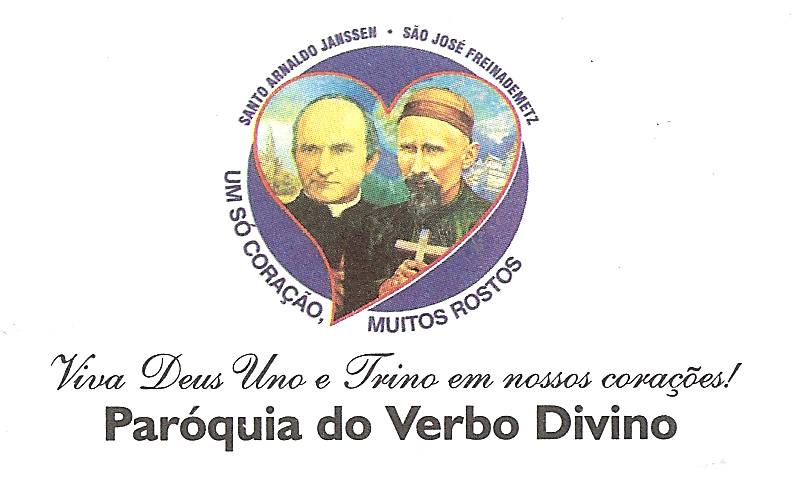 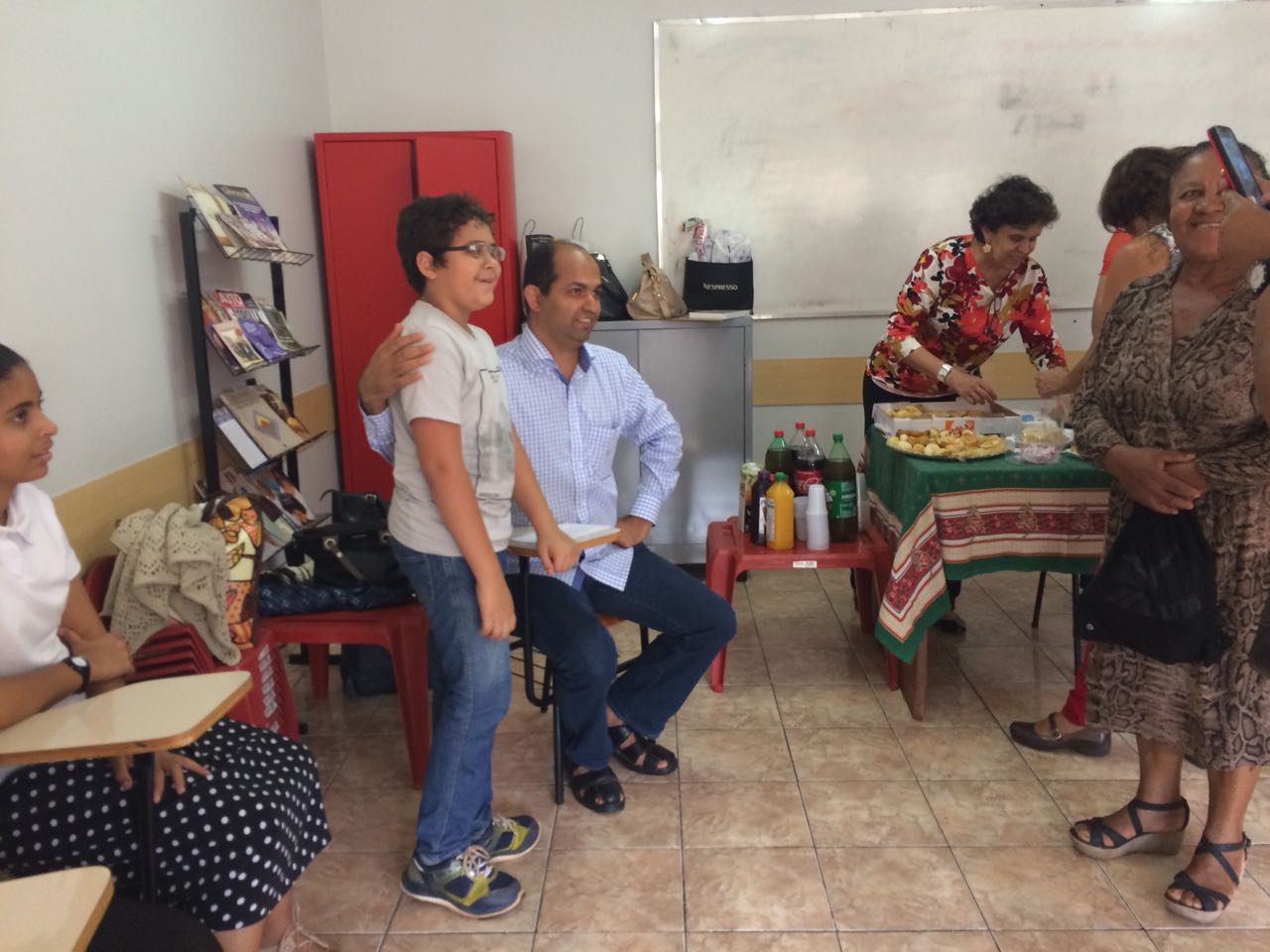 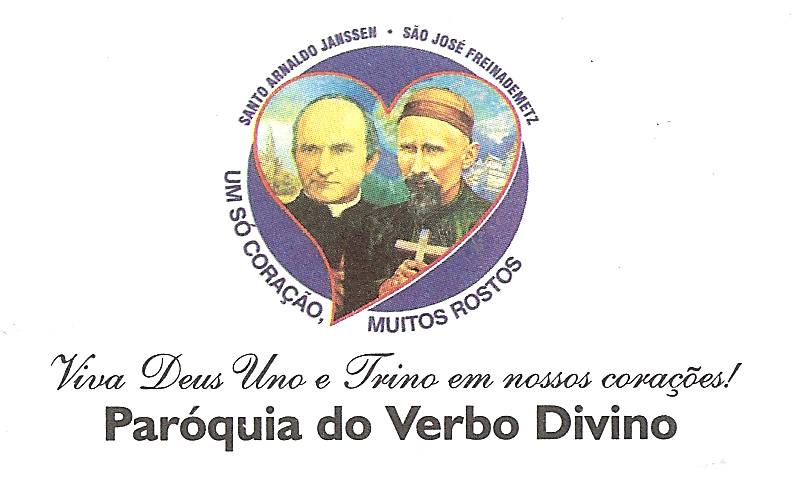 Projeto Psyché
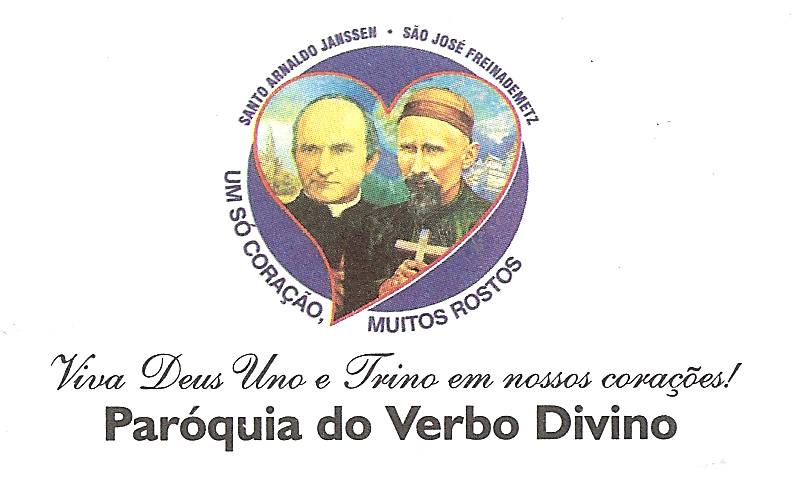 3- Dia e Horário:
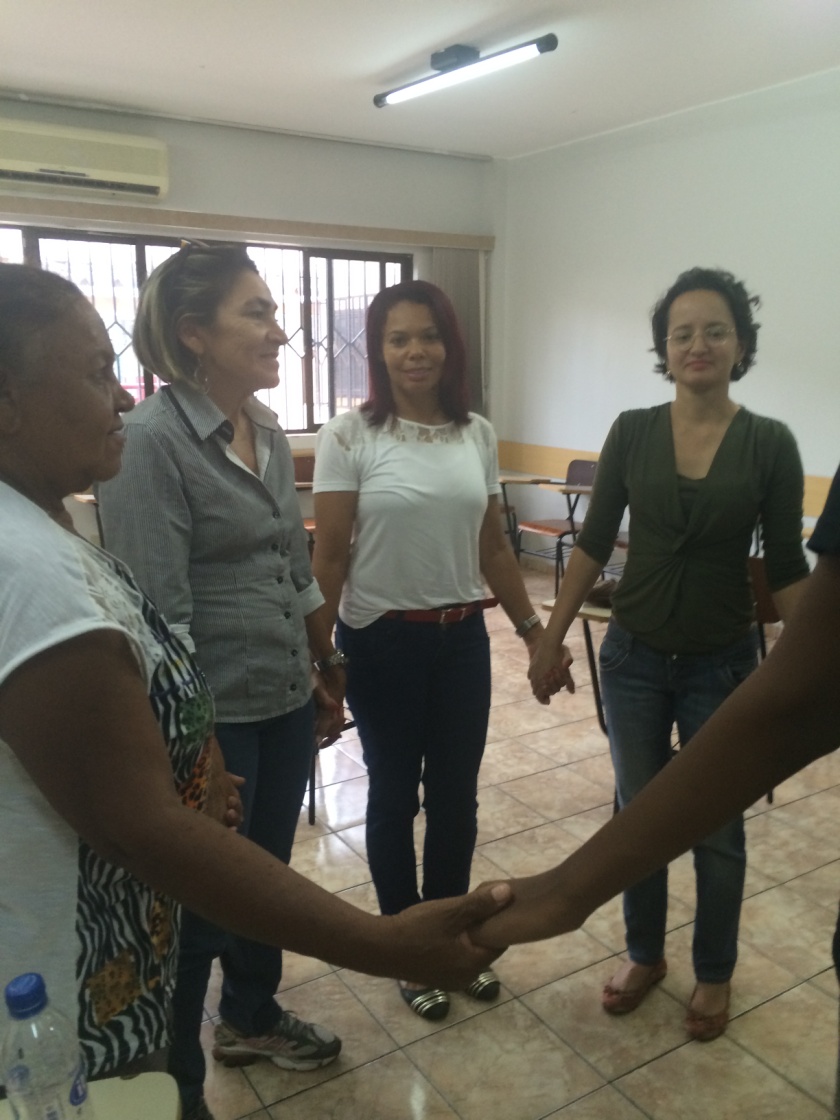 Toda quinta-feira das 14 às 18 horas
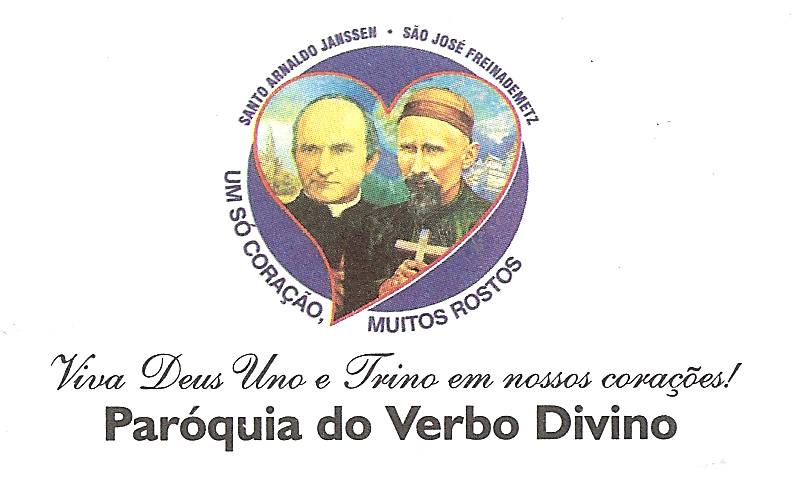 Convite
O Serviço de Apoio Psicológico de nossa Paróquia necessita ampliar seu quadro, que neste caso, além da disponibilidade de tempo, de serviço e amor á Deus e ao próximo, precisa ter formação específica, experiência profissional e CRP de nossa região 01, DF.
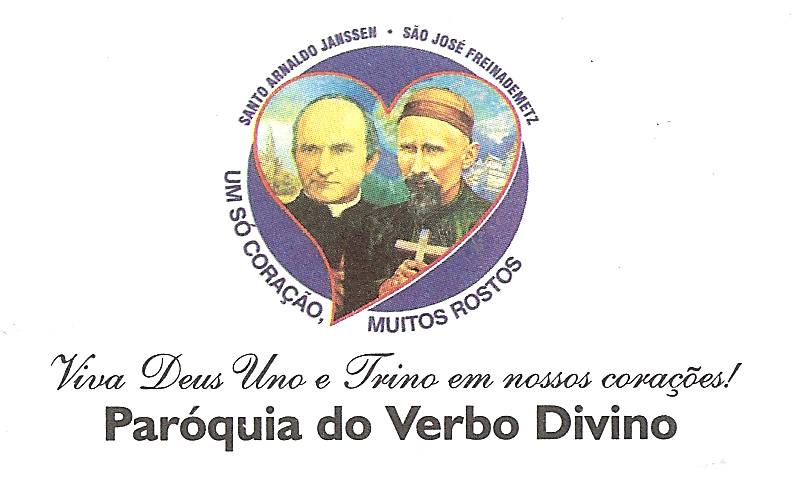 Convite
Se você pode, venha nos ajudar!
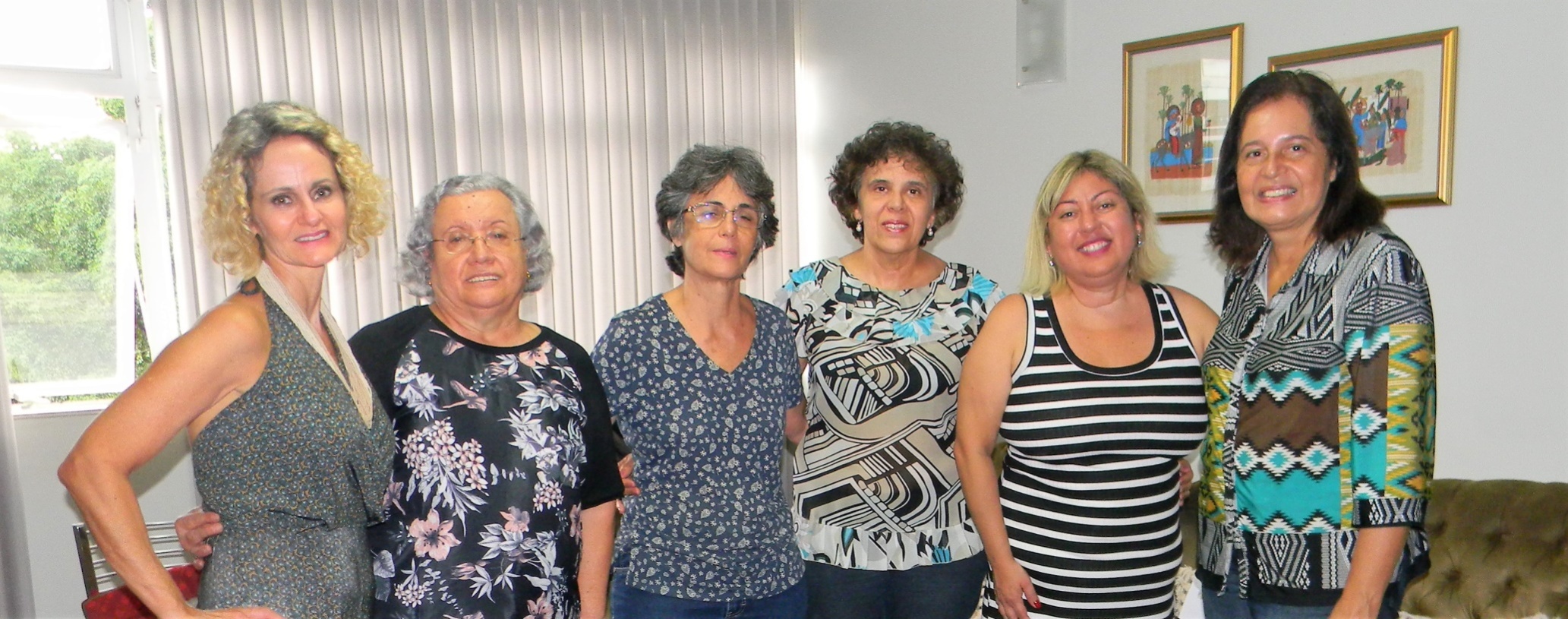